SI Units & Their Prefixes
Why use units?
We know that in order for a measurement to make sense, it must include a number and a unit. For example, the following statements don’t make any sense without units:
Catherine walked one to the store to buy her favorite candy. 
	(one mile, one minute?)
Juan worked for three on his presentation for school. 
	(three minutes, three hours?)
Remember:
A standard is an exact quantity that people agree to use in order to compare measurements
Adding units adds value and meaning to what we say:

Catherine walked one mile to the store to buy her favorite candy (she really wanted that candy!)

Juan worked for three hours on his presentation for school (that’s dedication!)
Units must be standardized
Look at this situation:
Scenario 1:  An American woman is at an open market in Mexico. She finds a piece of pottery that she would really like to buy. 

Seller:  “This is a beautiful bowl that could become a family heirloom. I’ll make you a good price.”

Woman:  “Yes. Hmmm. I am interested, but it honestly depends on how much.”

Seller:  “How about 15? Just 15 and it’s yours!”

Woman:  “Hmmm, ok 15 sounds good.”	  She hands him a ten and five one dollar bills.

The woman walks off with her purchase and the seller goes back to his tent with a giant grin on his face, calling over his shoulder, “Thank you! Thank you!”

 << Why was the woman wondering why he was so happy?>>
Units must be standardized
Just like in the skit, units in science must be standardized so that everyone can understand what is being said. We all must speak the same “measurement language” if we are to understand each other and work together. Which one can you better relate to?
Four hands high
Four meters high
Or…


Or…


Or…
5.5 bushels
5.5 kilograms
3 shakes of a lamb’s tail
3 seconds
What Are SI units?
SI units are a set of seven units accepted and used by scientists all over the world. They are as follows:
So, if you want to measure a distance, for example, your unit used would be a meter. Or, if you wanted to measure the amount of electrical current in a circuit board, you would use amperes. Of course, people use units different than these all the time, but these are the seven universal units that any scientist around the world would know and be able to use.
Metric Prefixes
So what if we need to report a length that is very short or very long? For example, it’s arduous to have to say 1,000 meters. We would rather say and write one kilometer, 1 Km.

We use PREFIXES
King
Henry
Died 
by
Drinking
Chocolate
Milk
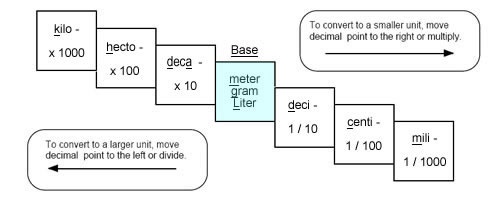 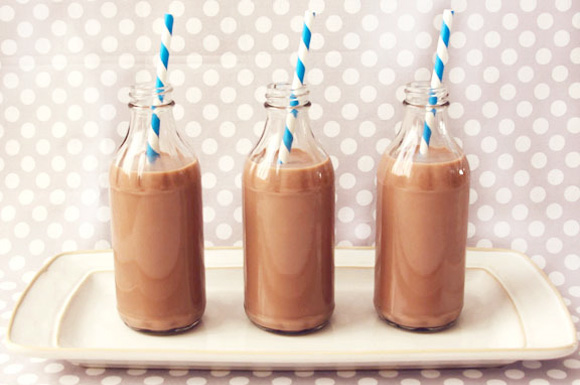 The underlined letters are the symbol for that prefix

hecto = h
meter - m
gram - g
Liter - L

Are base units. These are starting points on the metric system and they have values of 100 (1)
Really, any of the 7 SI units (m, Kg, s, A, K, mol, cd) could go in the blue box – we just use these three here because they are the most common ones.
Kilo - k
hecto - h
deca - da

Are prefixes for things larger than a base unit
(larger than one  m, g, or L)

They have number values that increase by powers of 10

10  100  1000
deci - d
centi - c
milli - m

Are prefixes for things smaller than a base unit 
(smaller than one  m, g, or L)

They have number values that decrease by powers of 10

.1  .01  .001
103
102
101
100
10-1
10-2
10-3
How to use the prefixes
The prefixes can be placed in front of any of the SI units of measurement
Ex: centisecond  or  millimole
Each prefix represents a specific power of ten
Ex: kilo = 1000 (103)  or  deci = .10 (10-1)

So, when you put a prefix on, you are literally stating a number to go with that unit
	Ex: kilogram means “thousand gram”  and  decimeter means “tenth meter”
A bunch of bananas weighs about 2.2 kilograms – two “thousand grams”
A thimble of water weighs about 1 gram – no prefix on a base unit 
A typical pinky fingernail is about 1 cm across – one “hundredth meter”
Now you try some
1 decagram


100 cm


dag


1/1000 m  or  .001m


1000 m


10 hm
How else could I express ten grams?
			
How many centimeters are in a meter?		

What is the prefix symbol for a decagram?	

How many meters is one millimeter?		

 A kilometer is how many meters?	

Challenge! How many hectometers is in one kilometer?
A short review of the last two lessons: